North Atlantic Coast Comprehensive StudyApplication of Vulnerability Analyses
U.S. Army Corps of Engineers
Coastal Storm Risk Management
Planning Center of Expertise
25 September 2013
Context
Coastal Framework
Regional scale
Opportunities by reach/state
Identify range of potential solutions/measures by reach/state
State Narrative Appendices
Plan Formulation
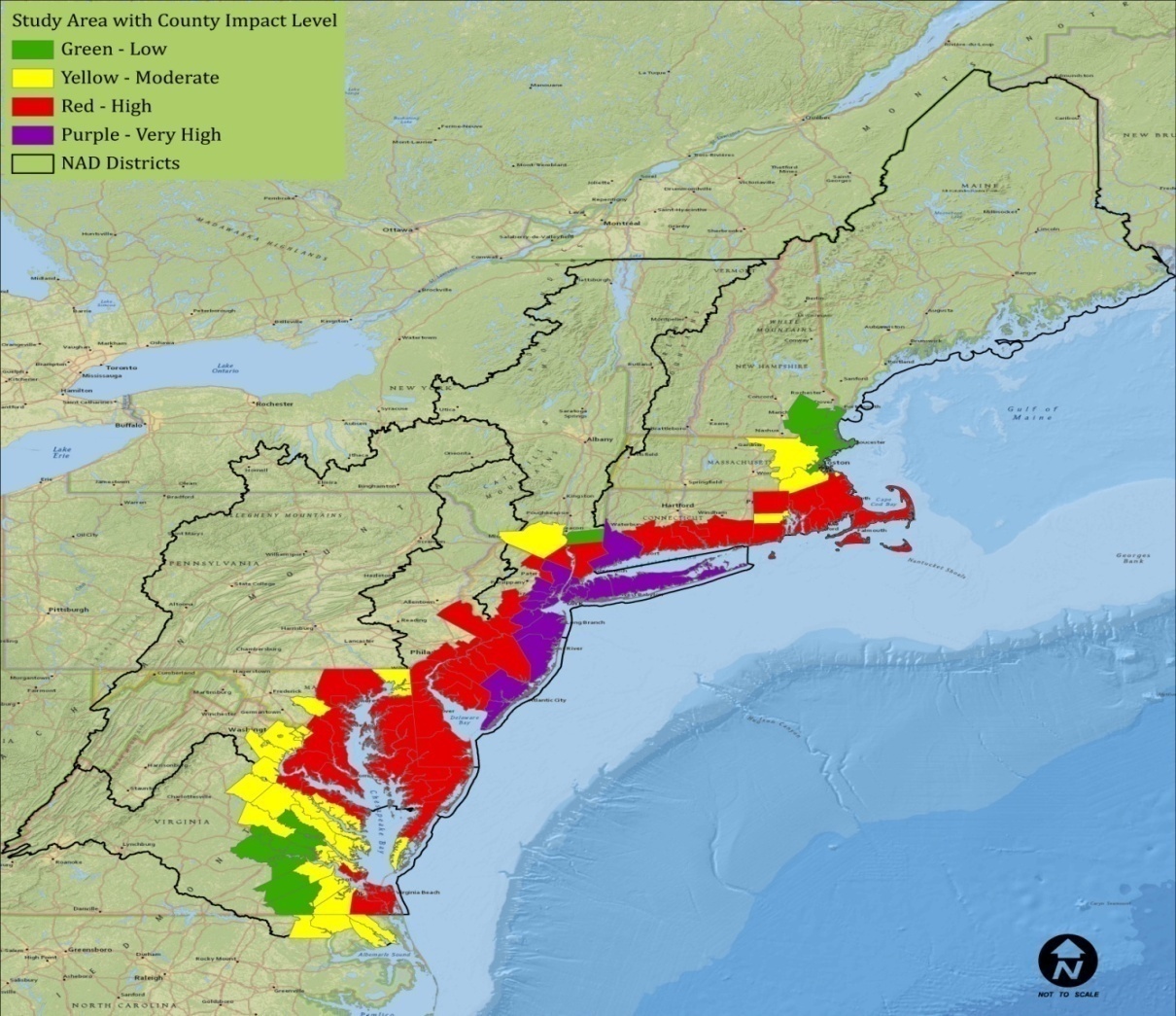 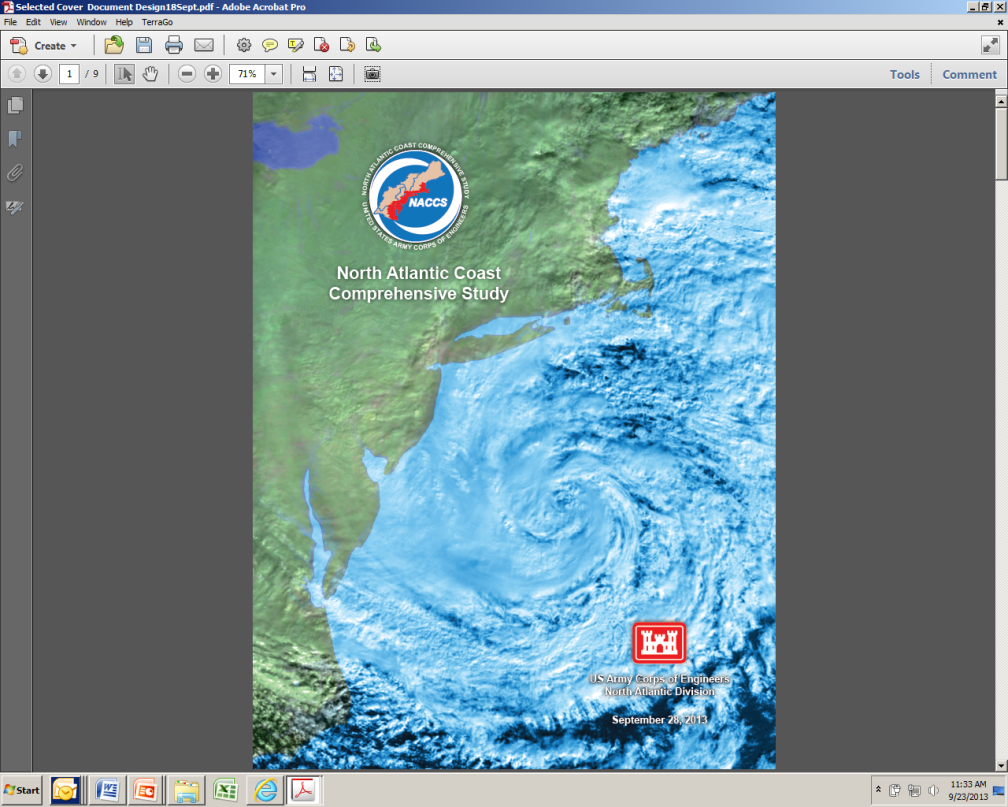 2
Plan Formulation
Existing/future conditions and projects
Sea level rise and inundation mapping
Planning reaches
Existing and ongoing plans by others
Risk exposure assessment/mapping
Identify areas of high exposure
Strategies/opportunities to manage risk
Range of appropriate risk reduction measures
3
Study Area - Reaches
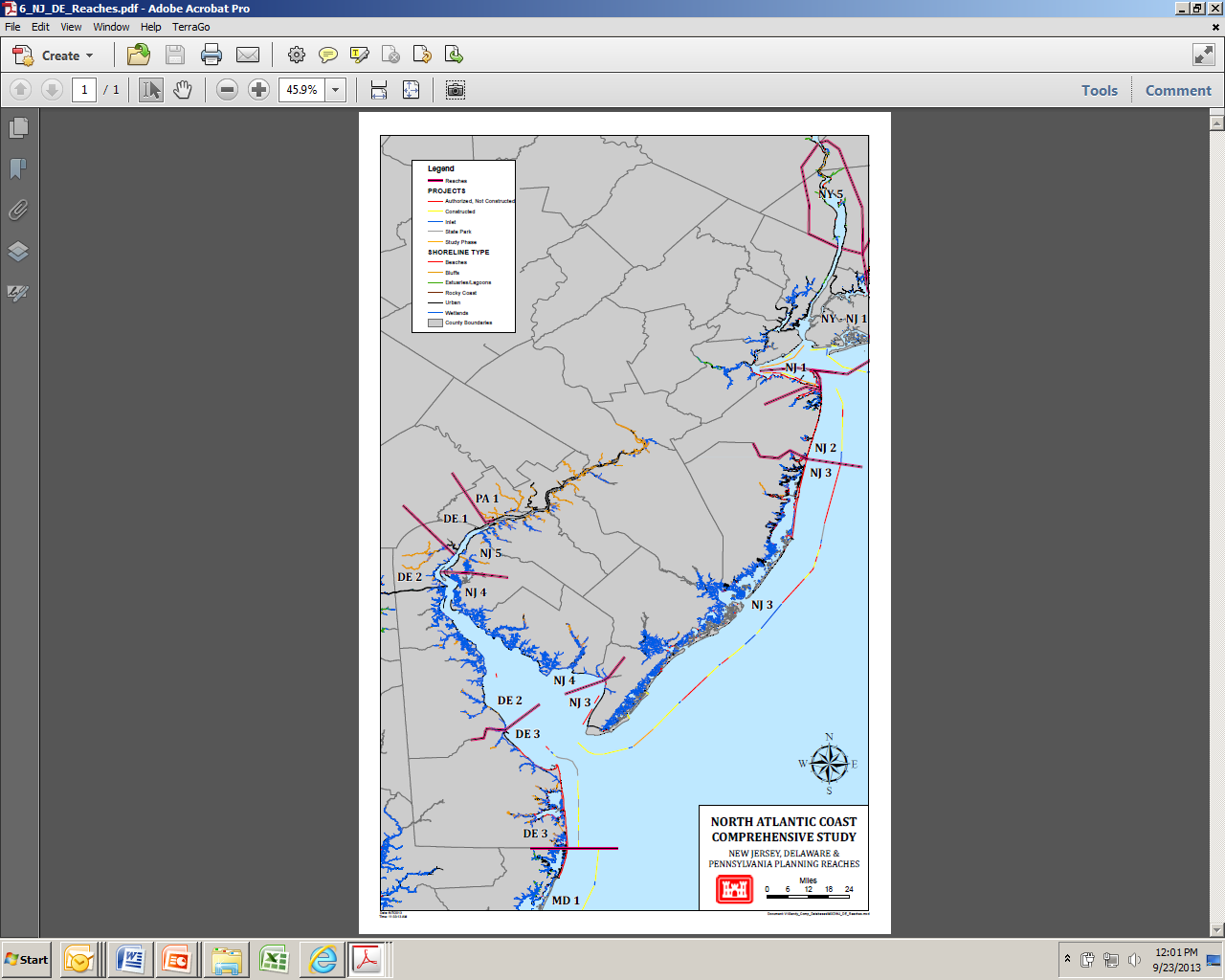 38 Reaches defined by:
Physiographic/geographic characteristics (shoreline type)
USACE  and other shore protection projects
Land use
Jurisdictions
4
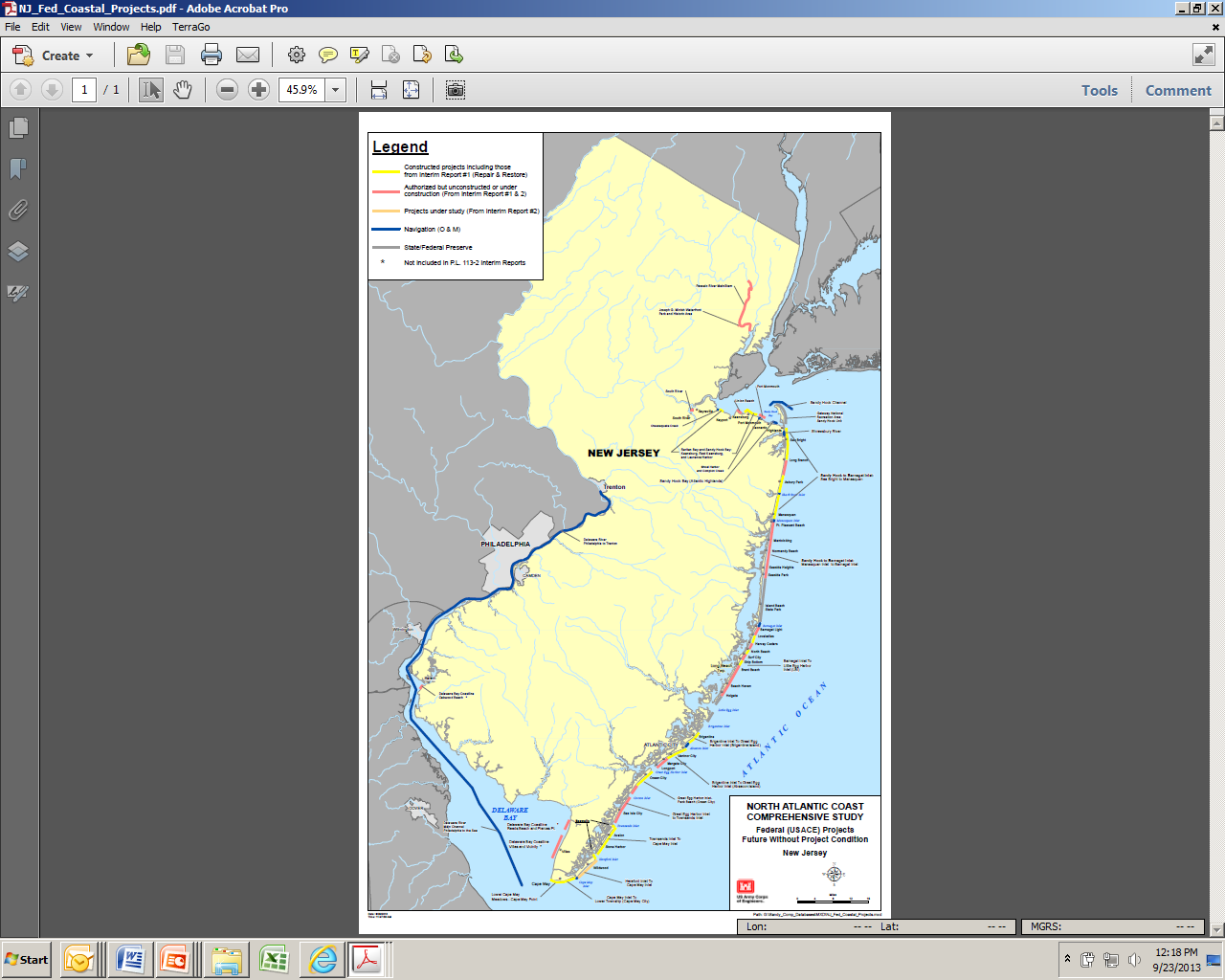 USACE Project Map
Existing USACE projects
Considered in the Without Project Condition
From PL 113-2 Interim 1 and 2 Reports and The Coastal Systems Portfolio Initiative (CSPI) report
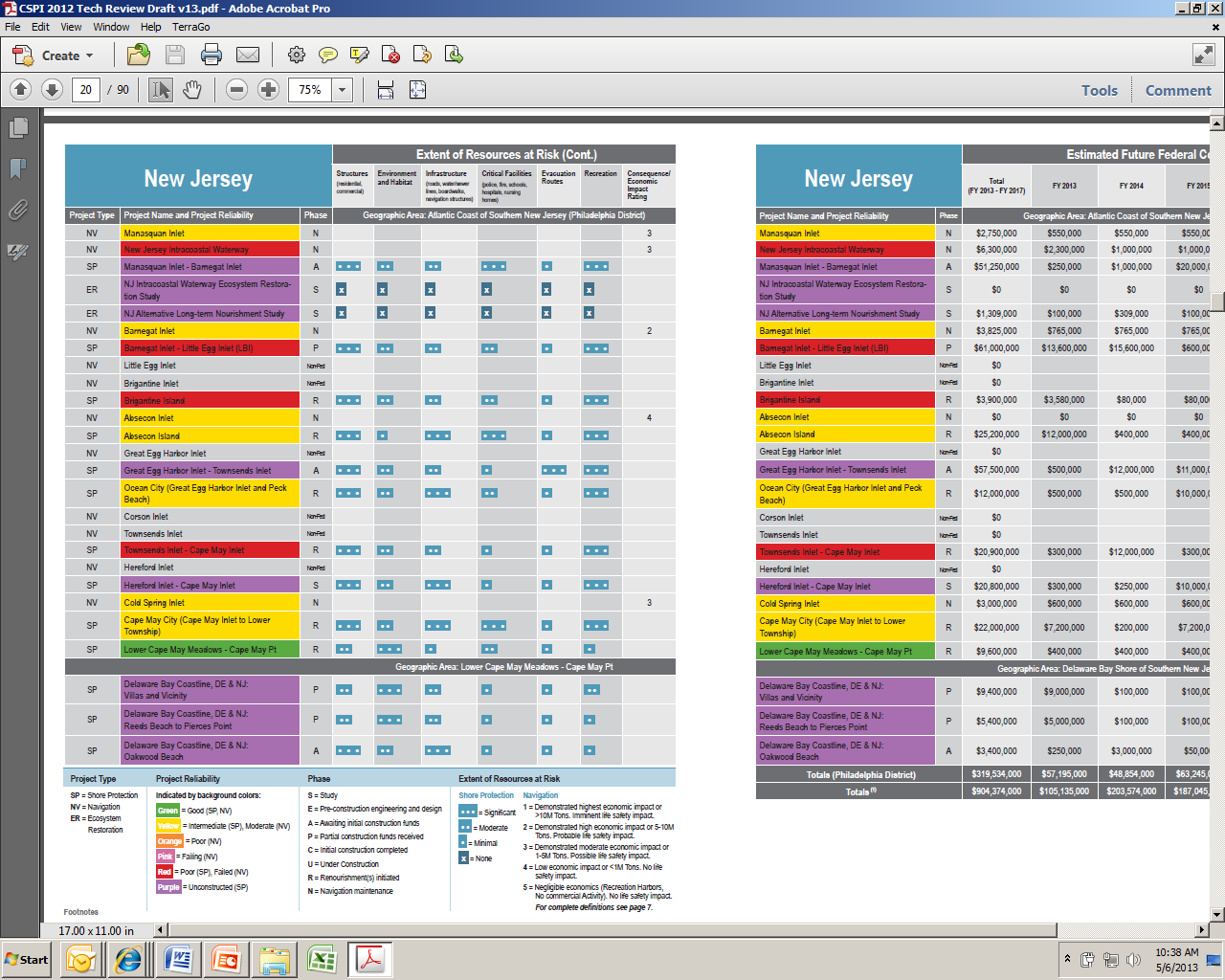 5
NJ State Project Map
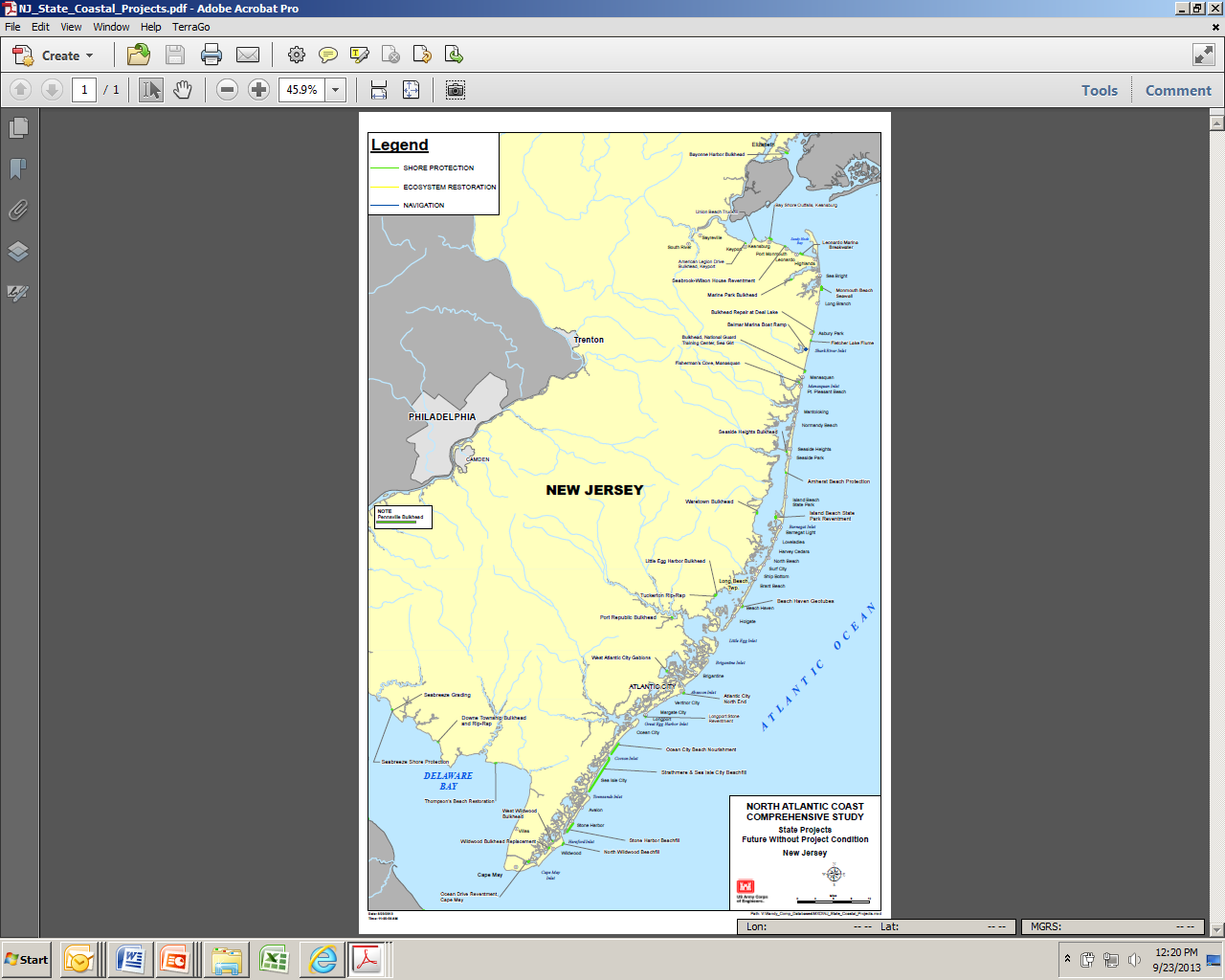 Existing State projects
Considered in the Without Project Condition
Integrate other agency strategies/regional plans
PlaNYC report
Joint Field Offices State Recovery Support Strategies
 Hurricane Sandy Rebuilding Task Force
6
Exposure Assessment
*Composite Exposure Index

*Infrastructure + Population

*Social 
   -2010 Census (tract level)
   -% Population 65 and over
   -% Population under 5
   -% Population w/income    below poverty
   -% Population non-proficient English speakers
   -Index of income inequality

*Environmental and Cultural

*USGS Coastal Vulnerability Index
7
Composite Exposure Index for Study Area
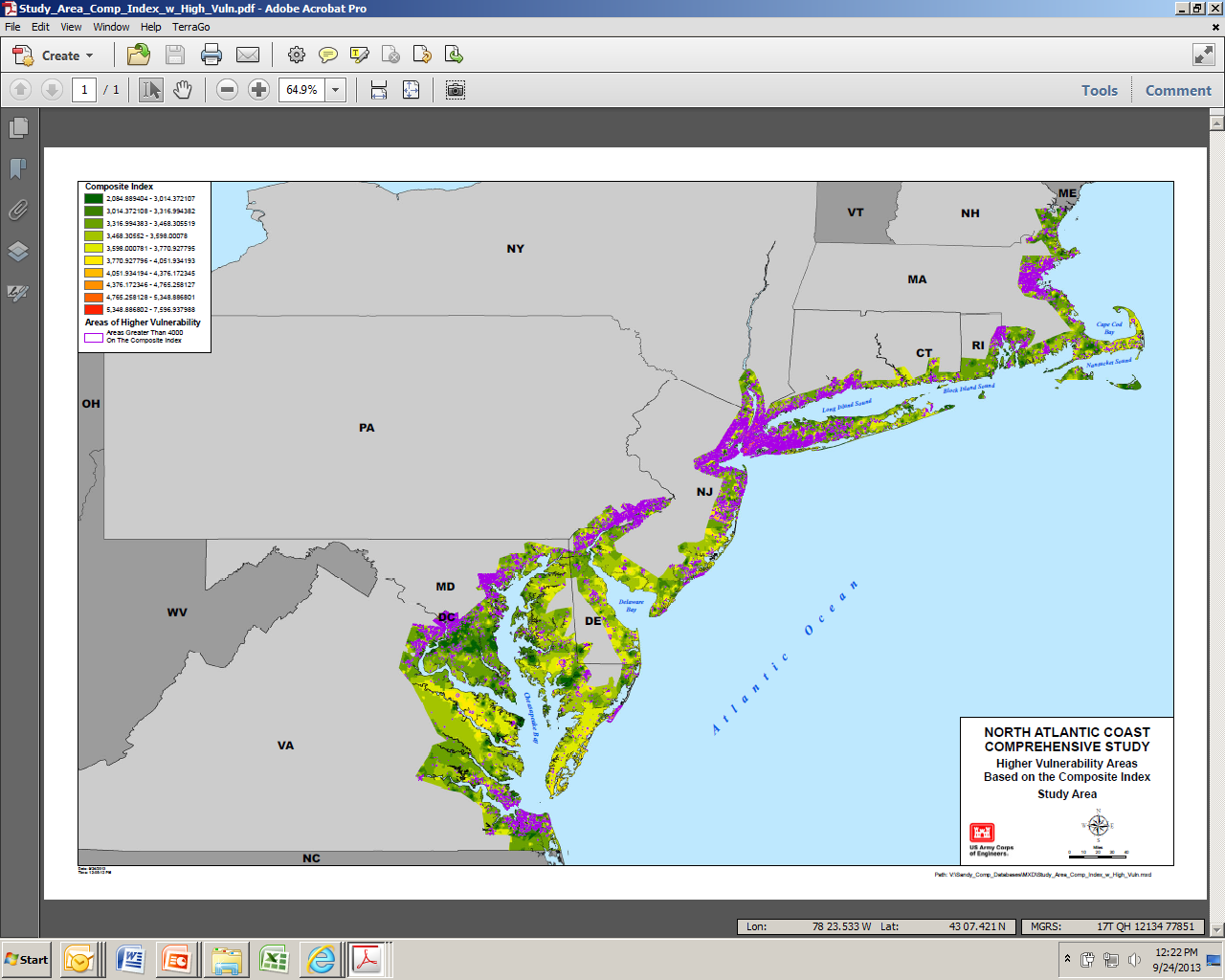 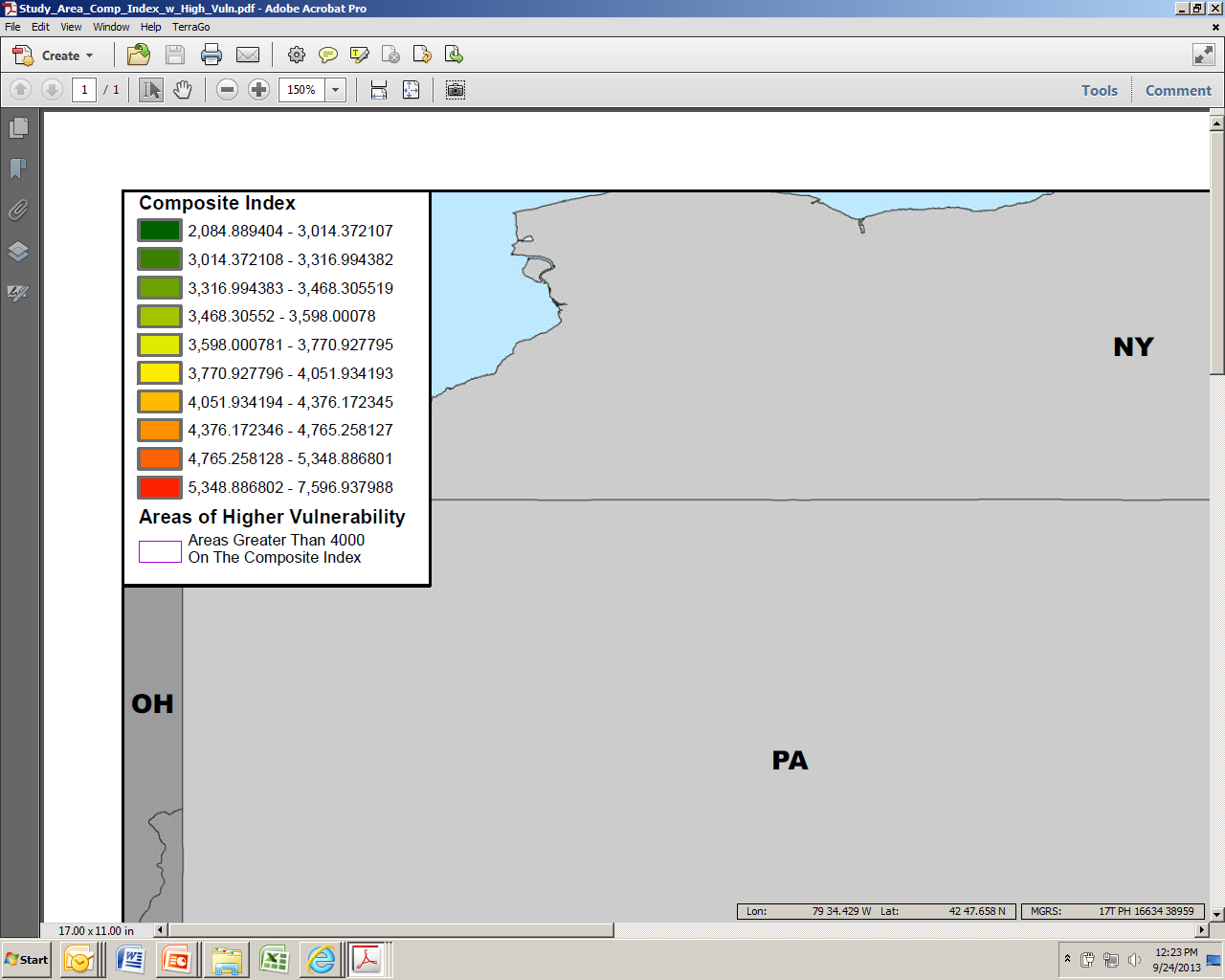 8
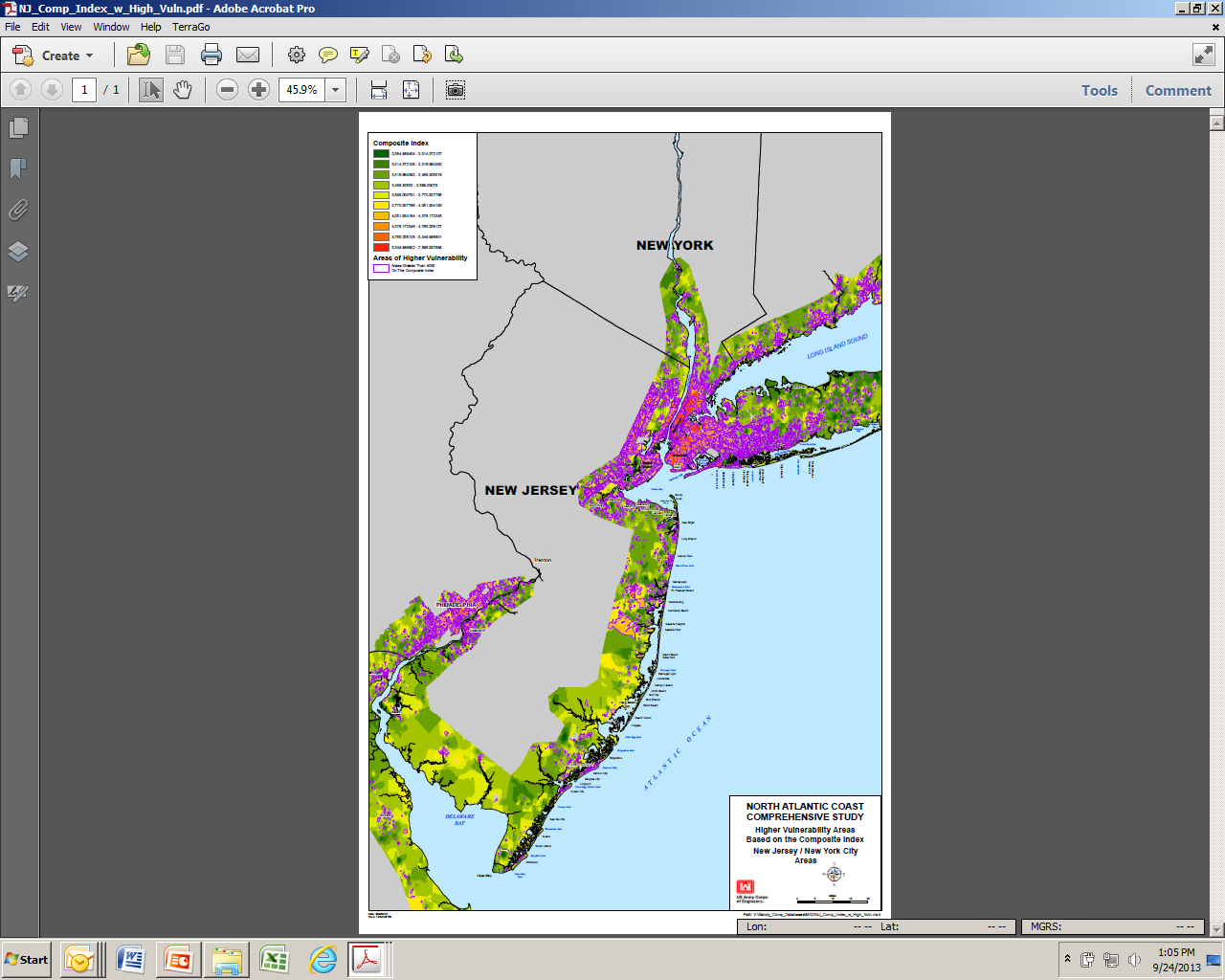 Composite Exposure Index : State of New Jersey
9
Infrastructure + Population Exposure Index
10
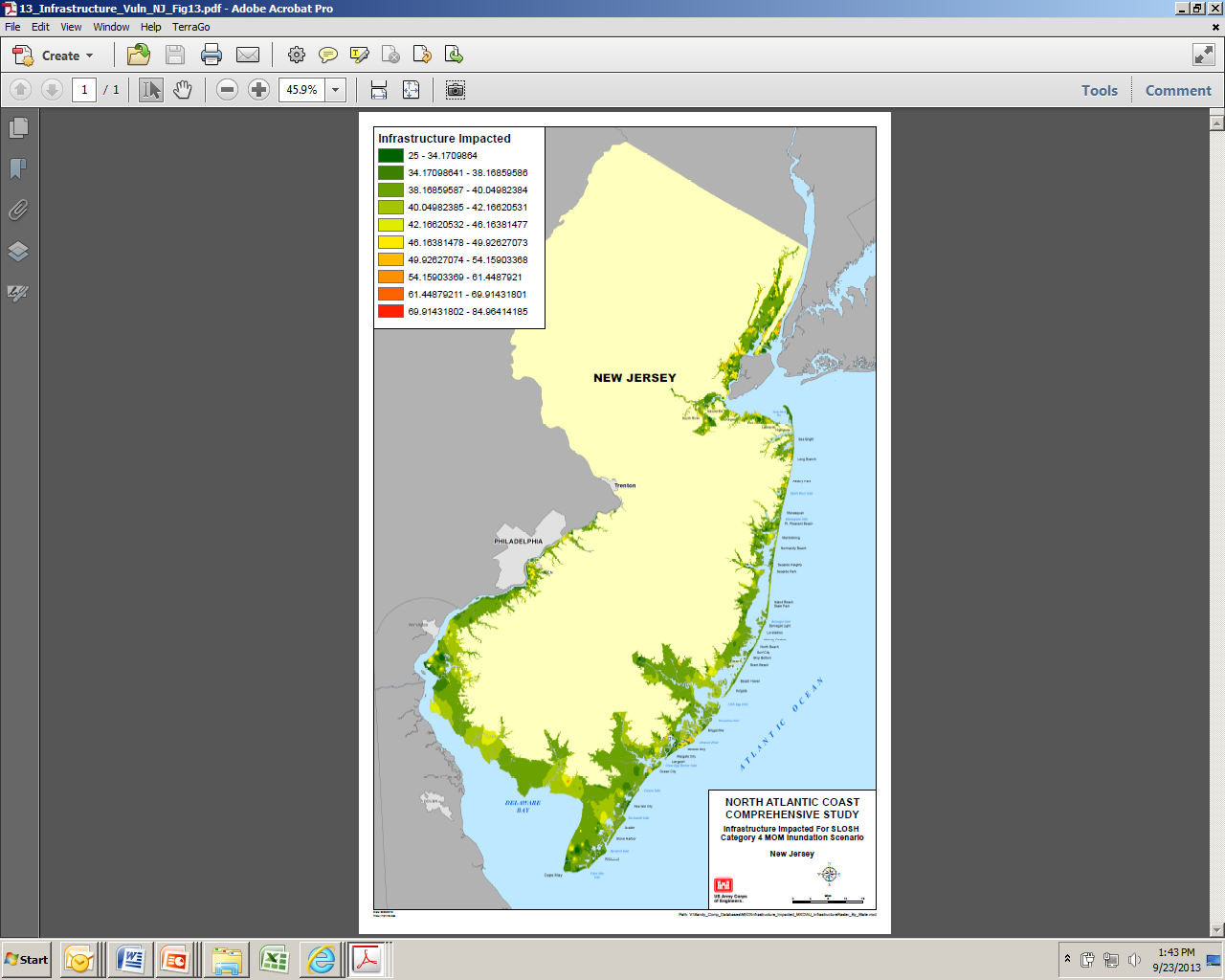 Infrastructure and Population Exposure Index : State of New Jersey
11
Social Vulnerability Index
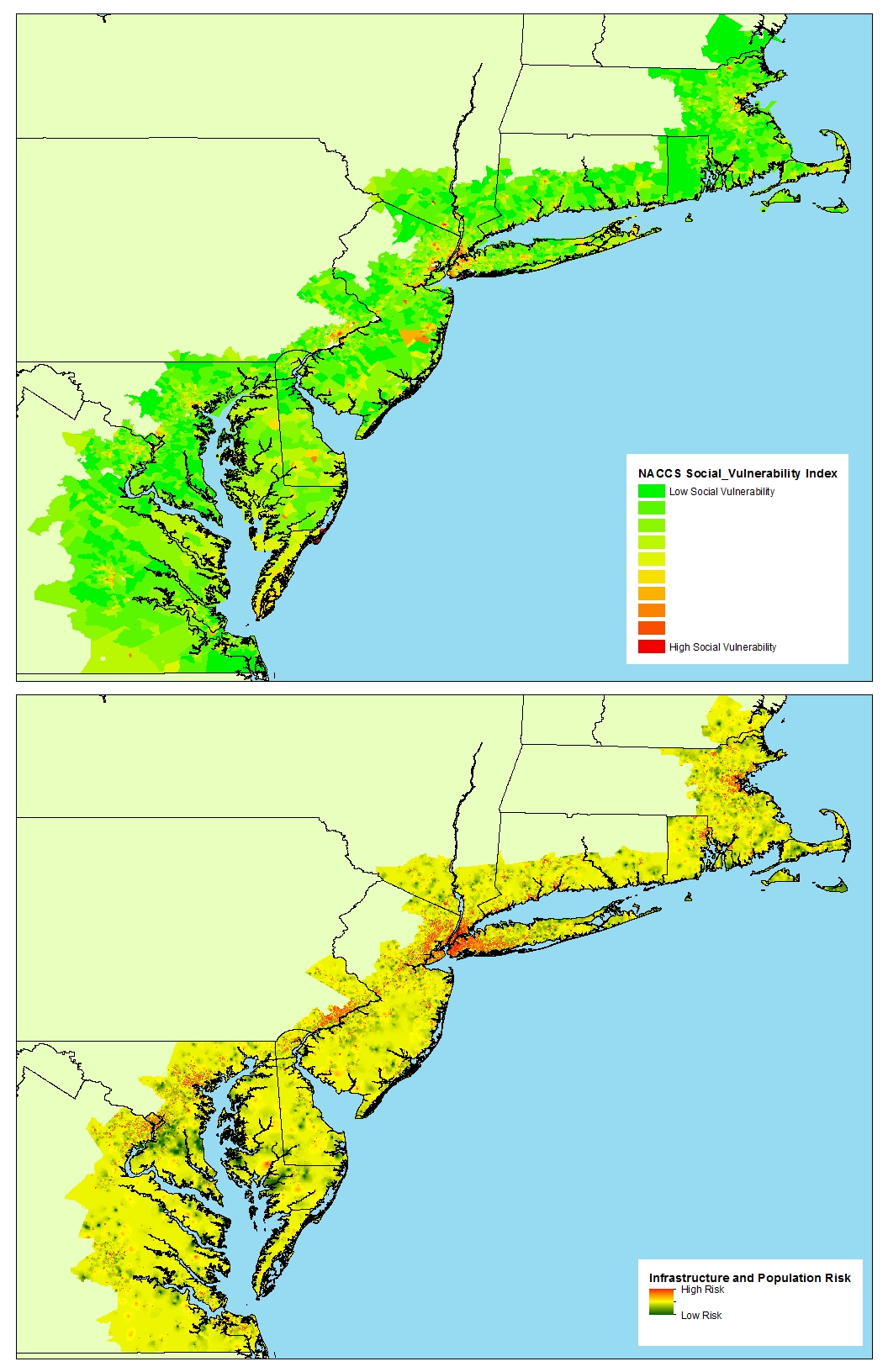 12
[Speaker Notes: The NACCS Social Vulnerability Index was computed by adding the following US 2010 Census variables at the Census Tract level:
% Population 65 and over
% Population under 5
% Population w/ Income below poverty
% Population Non-proficient English speakers
Gini index of income inequality]
USGS Coastal Vulnerability Index
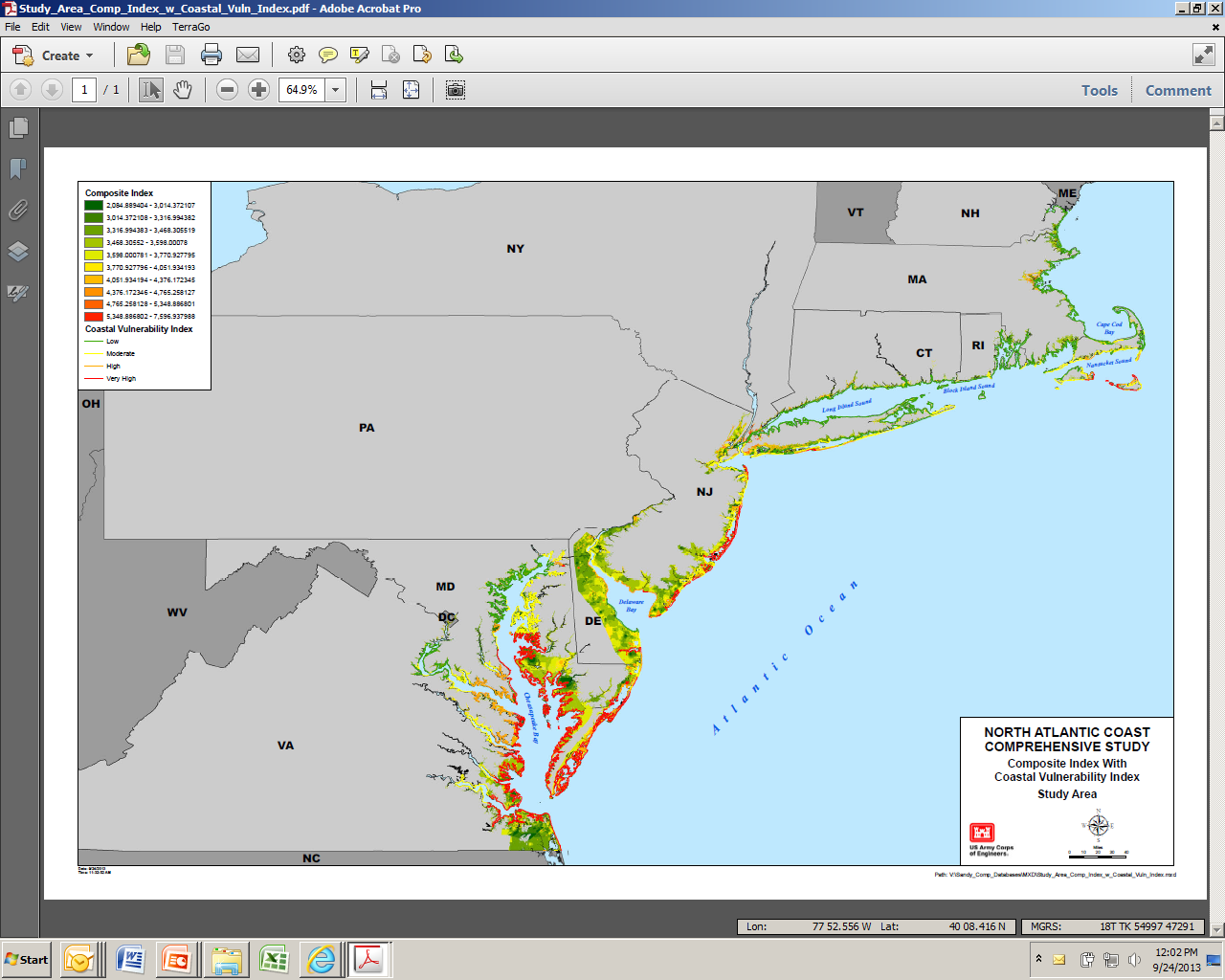 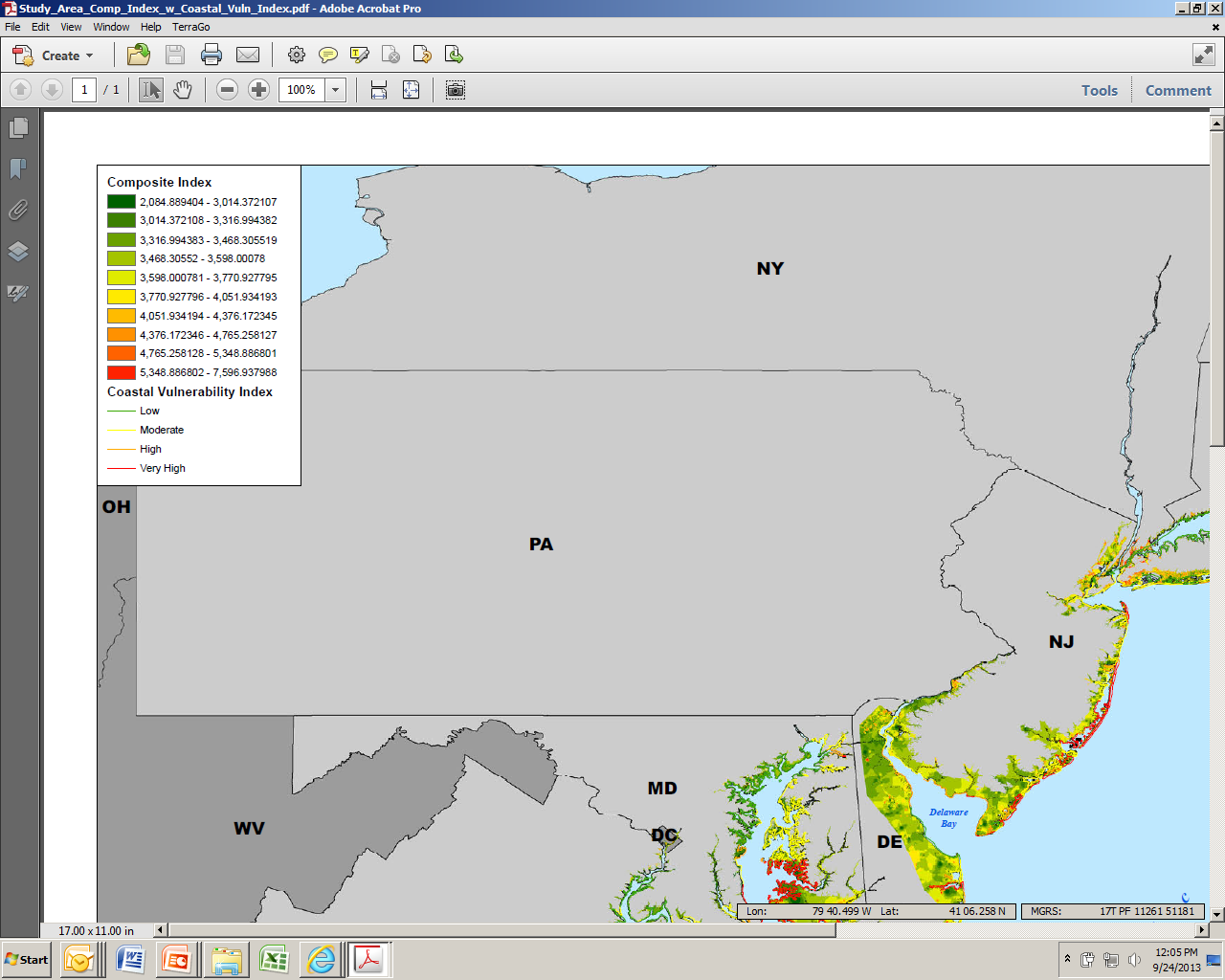 13
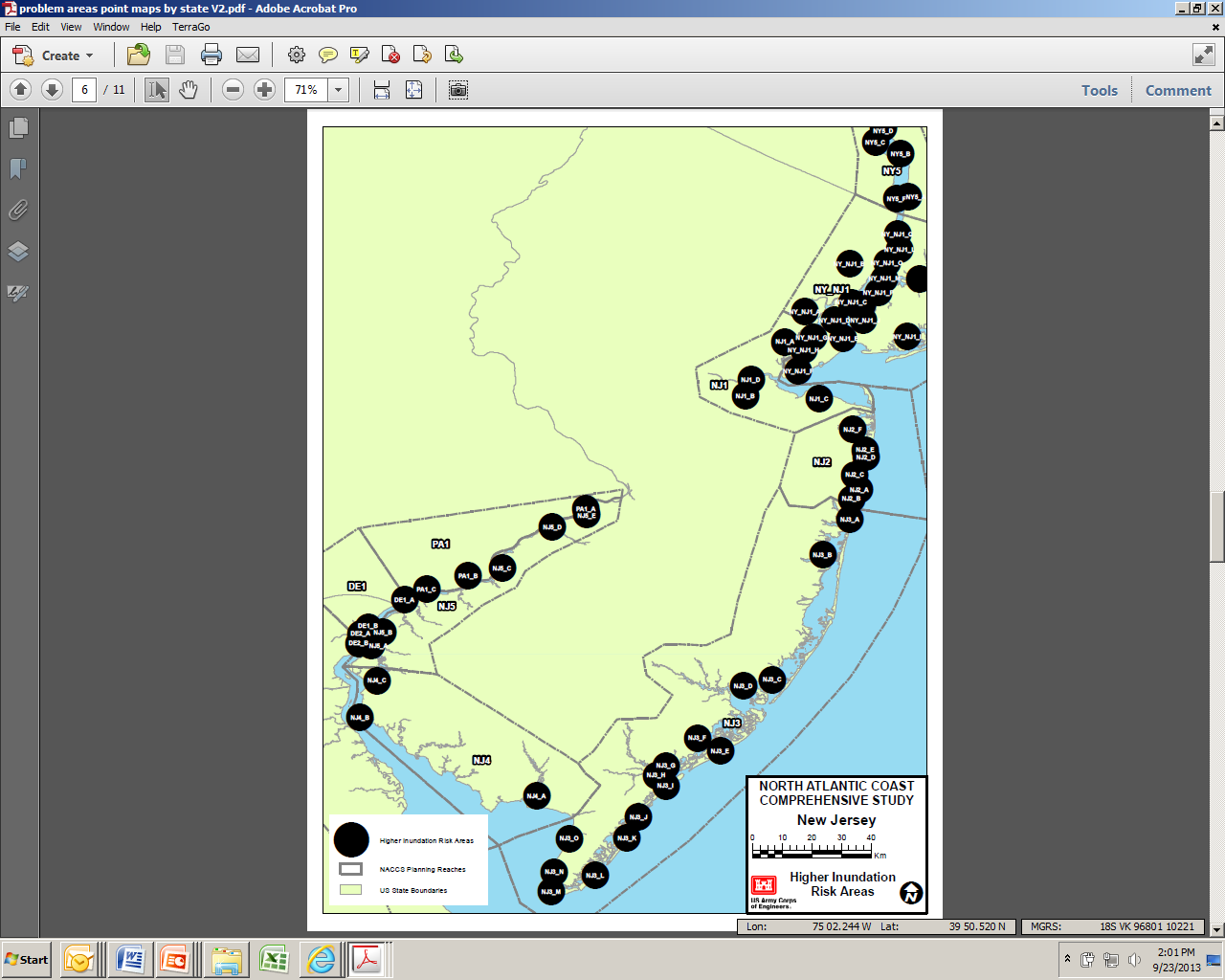 Problem Area Identification: State of New Jersey
14
[Speaker Notes: The identification of problem areas will help us to identify opportunities to manage risk manage risk, address SLR/climate change, and improve resiliency including the consideration of appropriate strategies, such as: hold the line, phased retreat, retreat and restoration of natural systems.]
Risk Reduction Framework Example Map
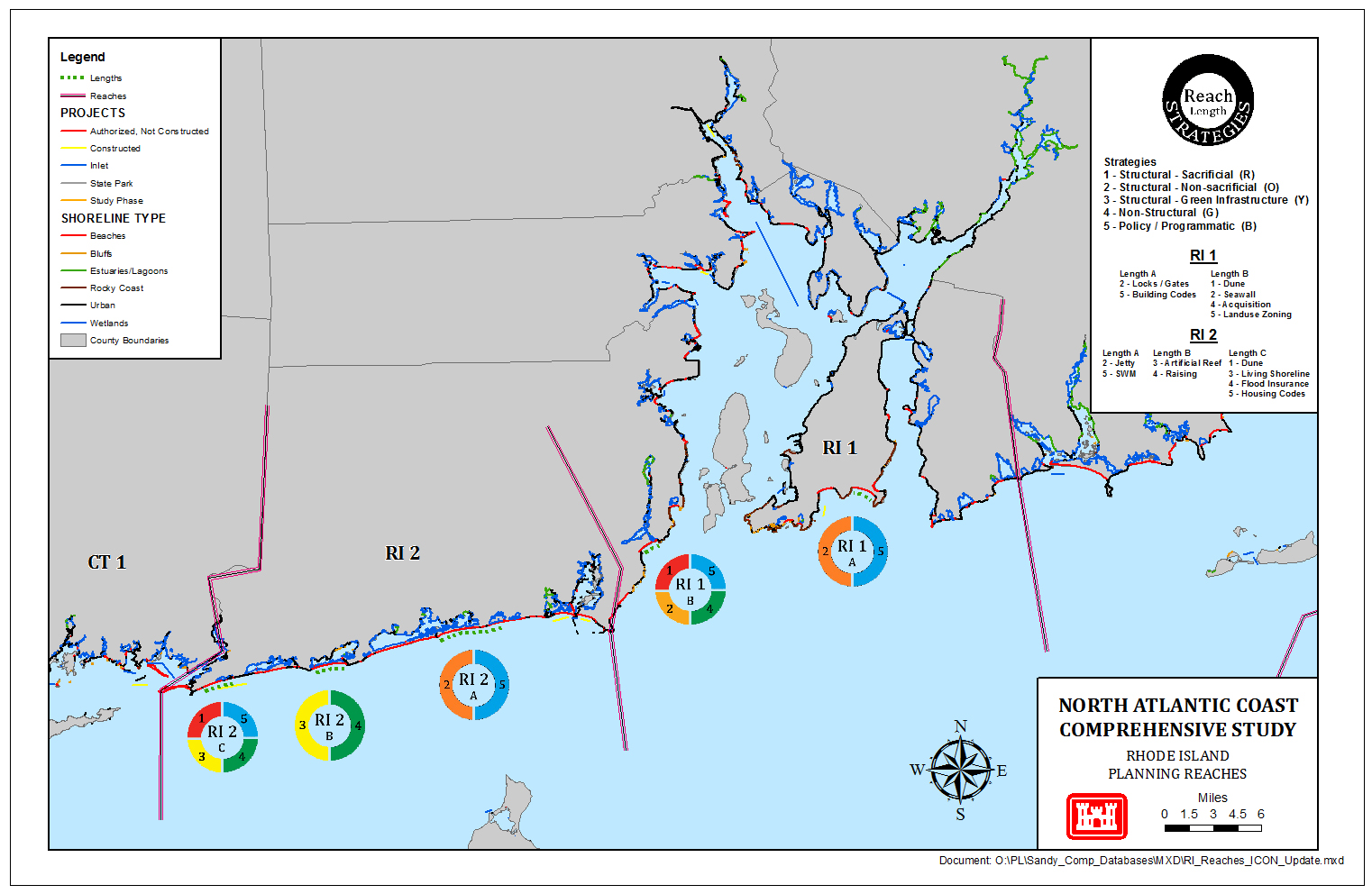 Questions/Discussion
16